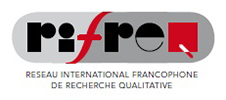 COMMENT LA SYNTHESE EST-ELLE POSSIBLE EN RECHERCHE QUALITATIVE?6e Colloque international francophone de recherche qualitative10-11 juin 2021
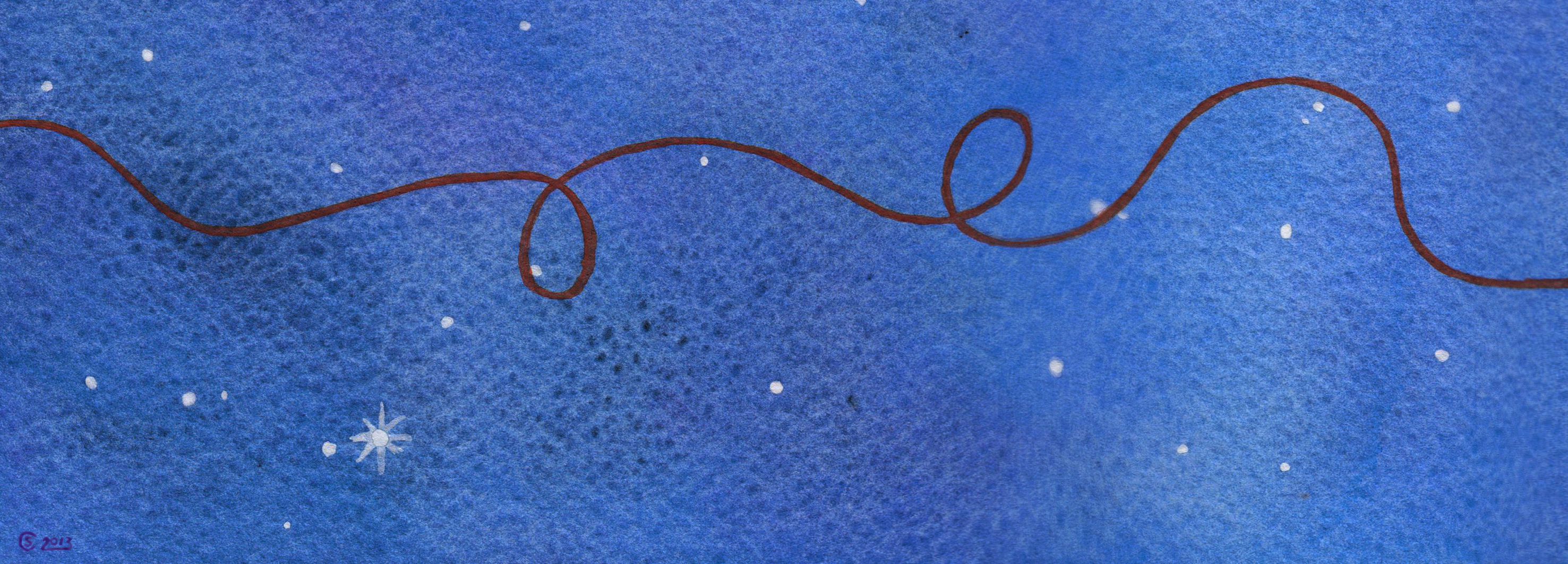 Améliorer l'expérience du PARcours de soins en CAncérologie : comment mettre en dialogue disciplines et acteurs différents ?

Silvia ROSSI, EA 4360 APEMAC, Université de Lorraine 
Frédérique CLAUDOT , EA 4360 APEMAC, Université de Lorraine
Joelle KIVITS, EA 4360 APEMAC, Université de Lorraine,
Aurélien LAMBERT, Institut de Cancérologie de Lorraine
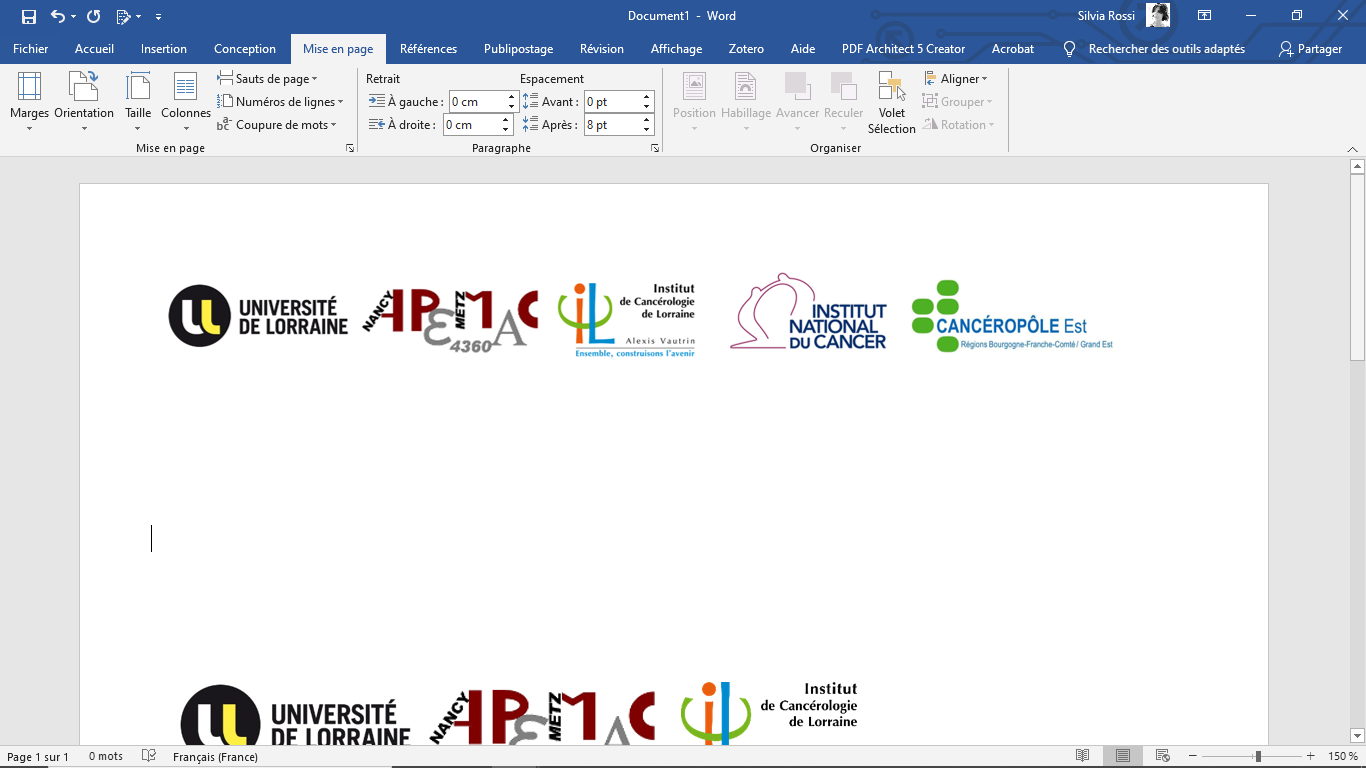 Contexte
PARCA1
PARCA1
PARCA2
Nouveaux parcours de soins : une exploration qualitative de l'expérience des personnes atteintes du cancer
Améliorer l'expérience du PARcours de soins en CANcérologie : une intervention co-construite par des chercheurs, des patients, des professionnels de santé et des acteurs institutionnels
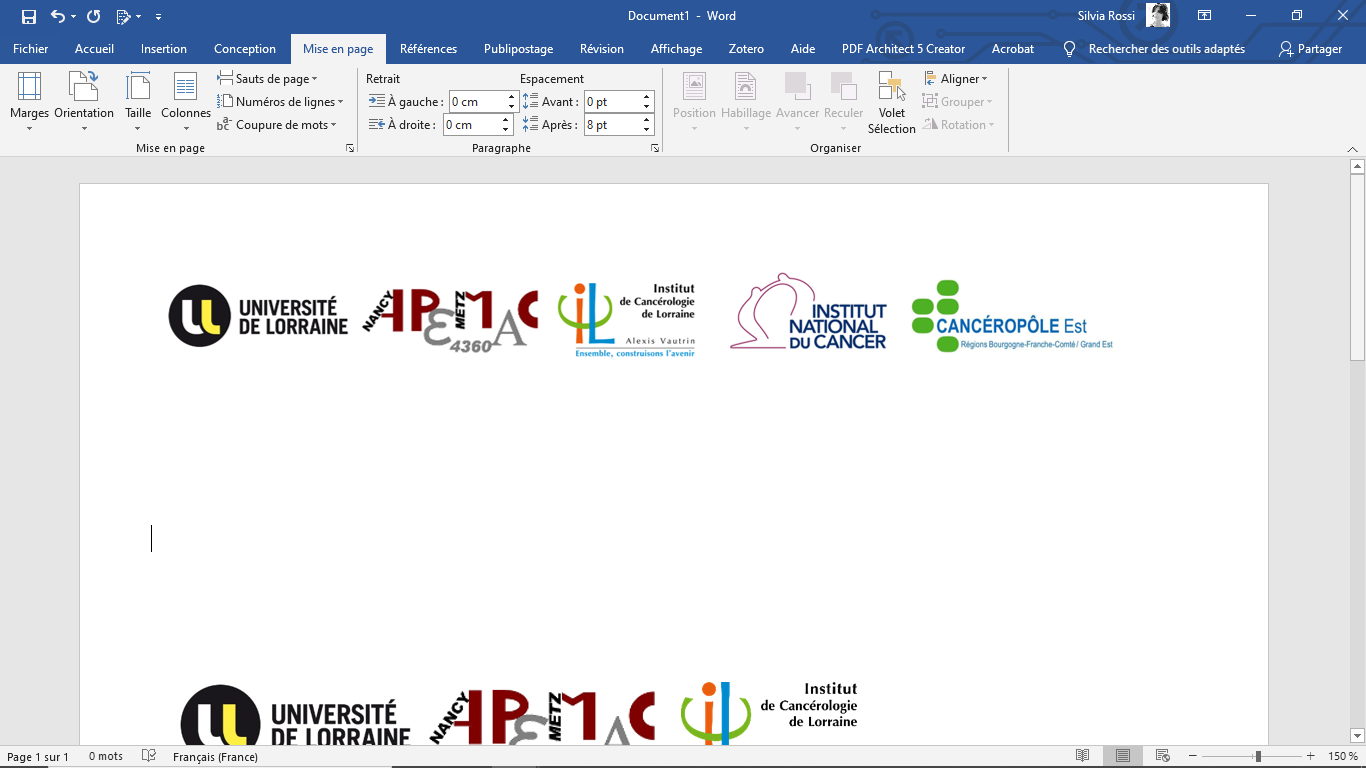 Silvia ROSSI
Objectifs de PARCA
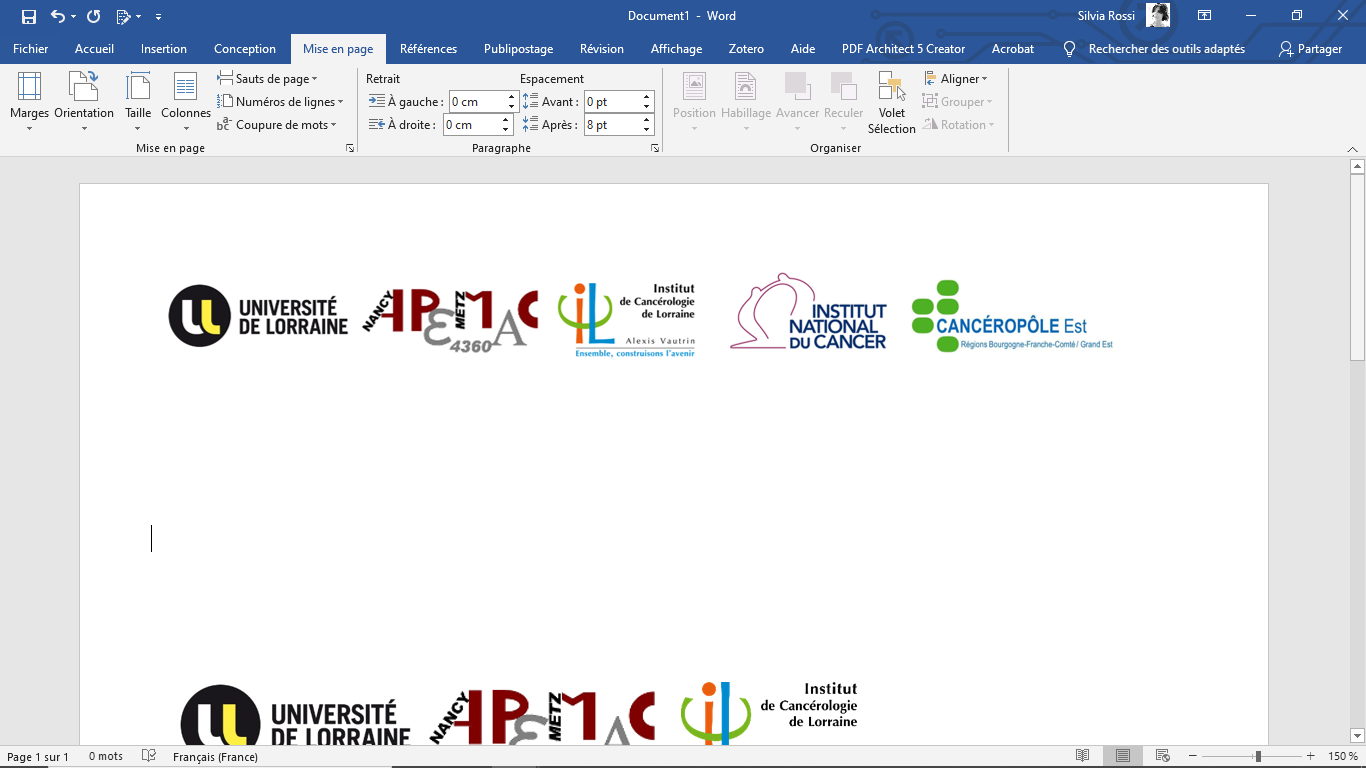 Silvia ROSSI
Objectifs de la communication
Interroger les stratégies mises en place pour produire de la connaissance...
…au croisement de différentes disciplines
…par l’implication d’acteurs différents
Silvia ROSSI
Méthodologie
PARCA3
Silvia ROSSI
La recherche qualitative narrative
La soumission des amorces
La rédaction des amorces
IRL ou à distance ? A l’écrit ou à l’oral ?
Sécurité des données VS praticité?
Liberté d’expression VS données précises
J’aimerais que vous me racontiez votre parcours de soins, en commençant par où vous voulez.…
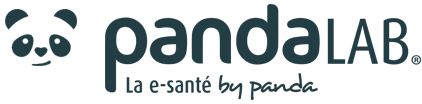 Quand je pense aux tâches administratives (papiers à faire...) liées à ma maladie…
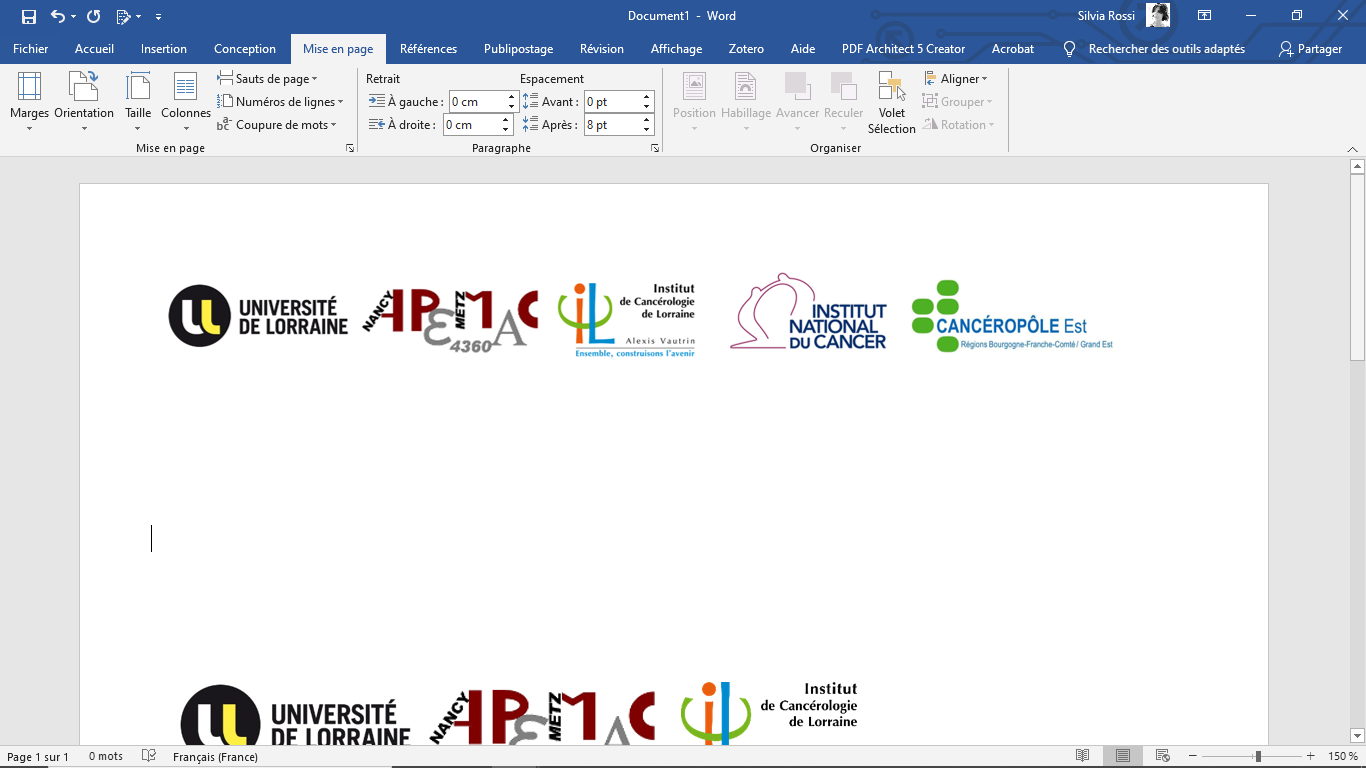 Silvia ROSSI
Le recrutement des participant.es
Le nombre des personnes incluses
Les modalités de recrutement
De l’entretien en présentiel à l’entretien à distance
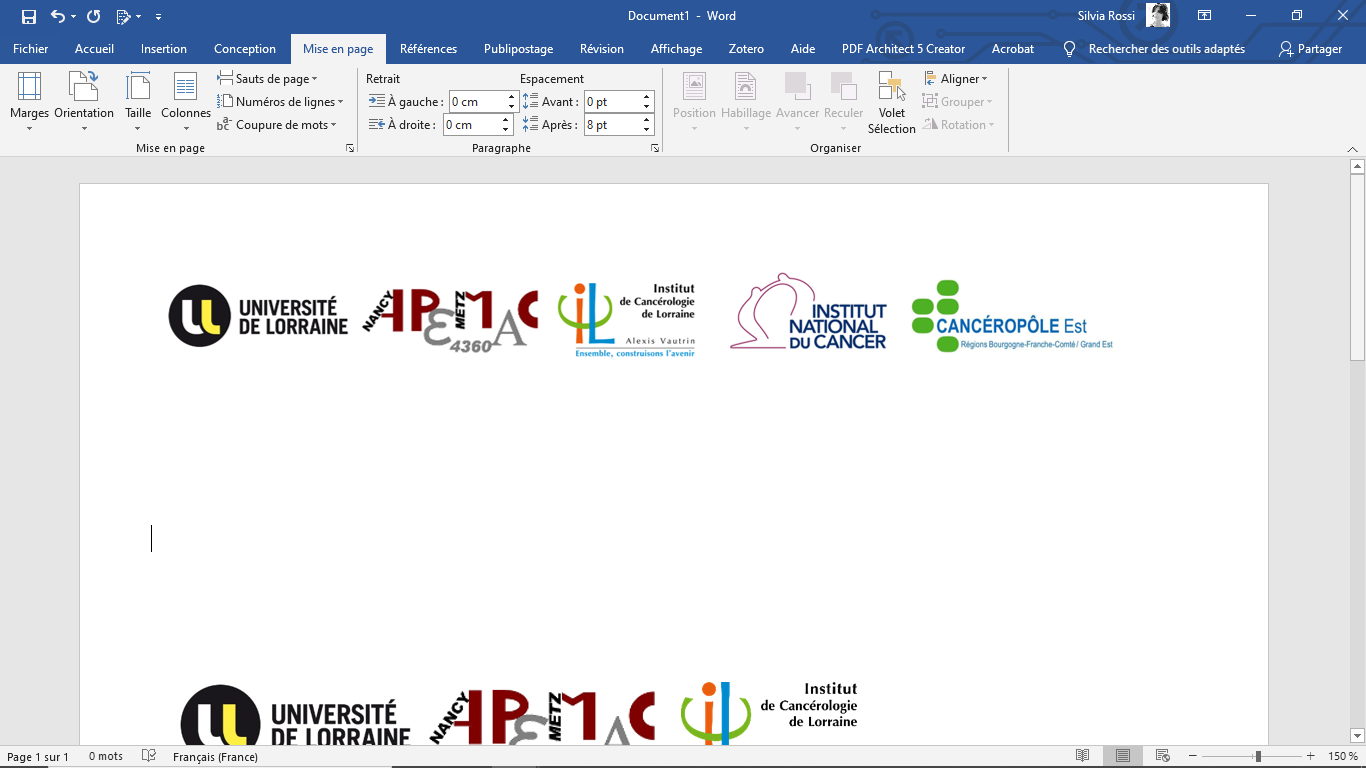 Silvia ROSSI
Le recrutement des patient.es
Exploration VS critères d’inclusion
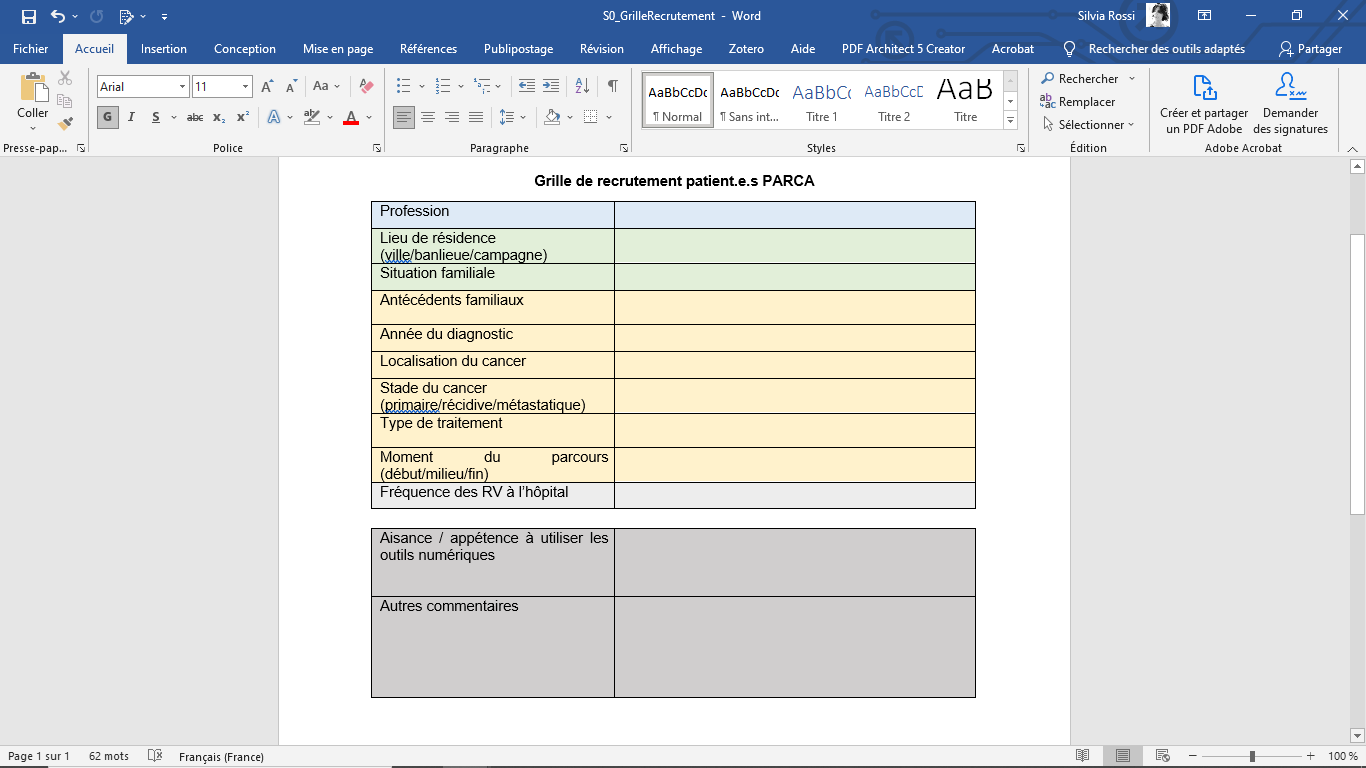 La (non) fracture numérique
L’optimisme sur l’usage d’internet
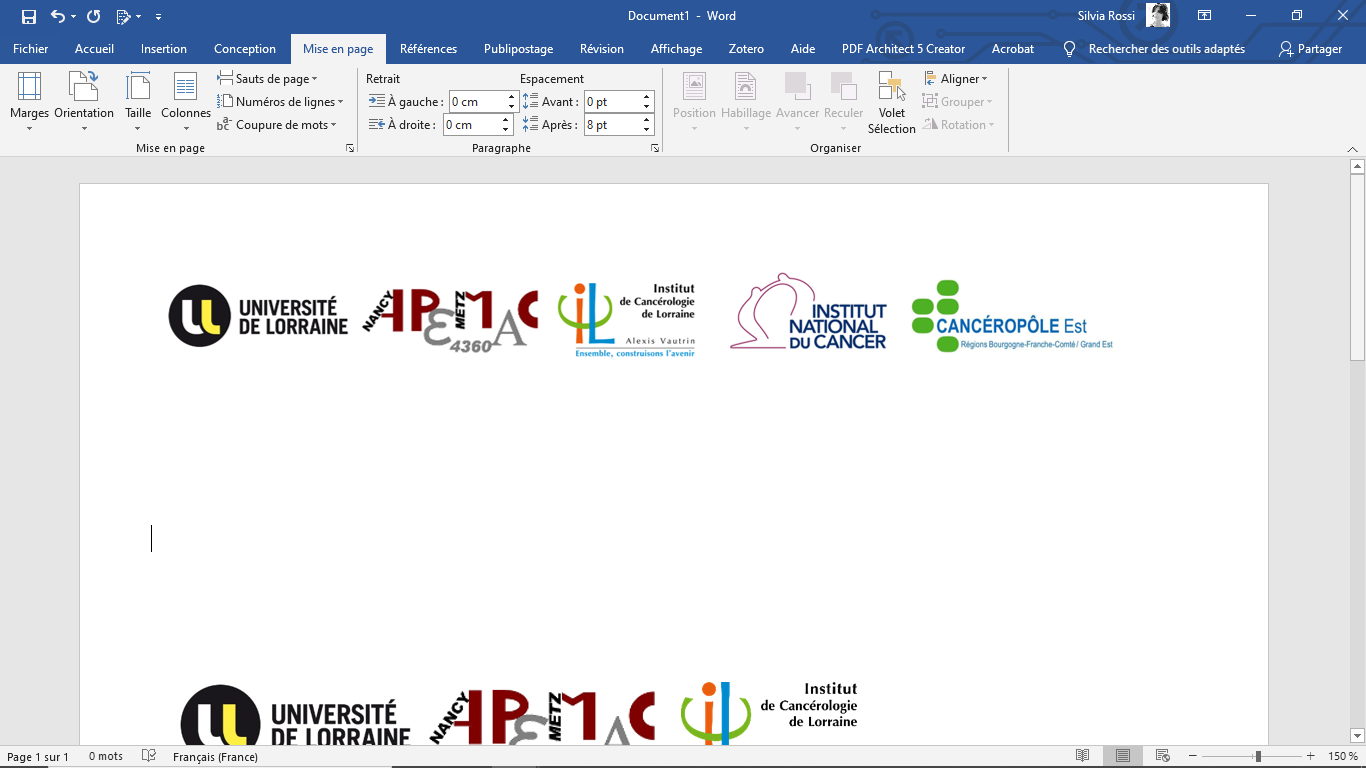 Silvia ROSSI
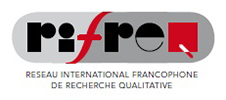 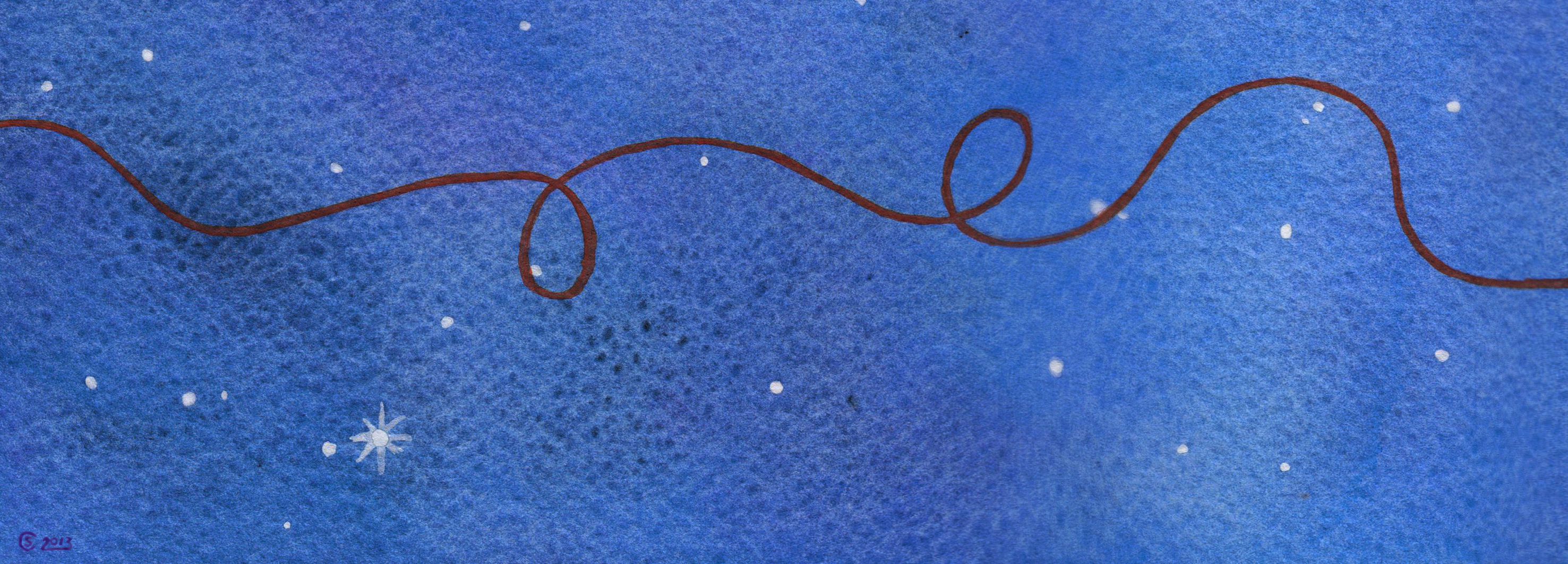 Merci de votre attention !
silvia.rossi@univ-lorraine.fr
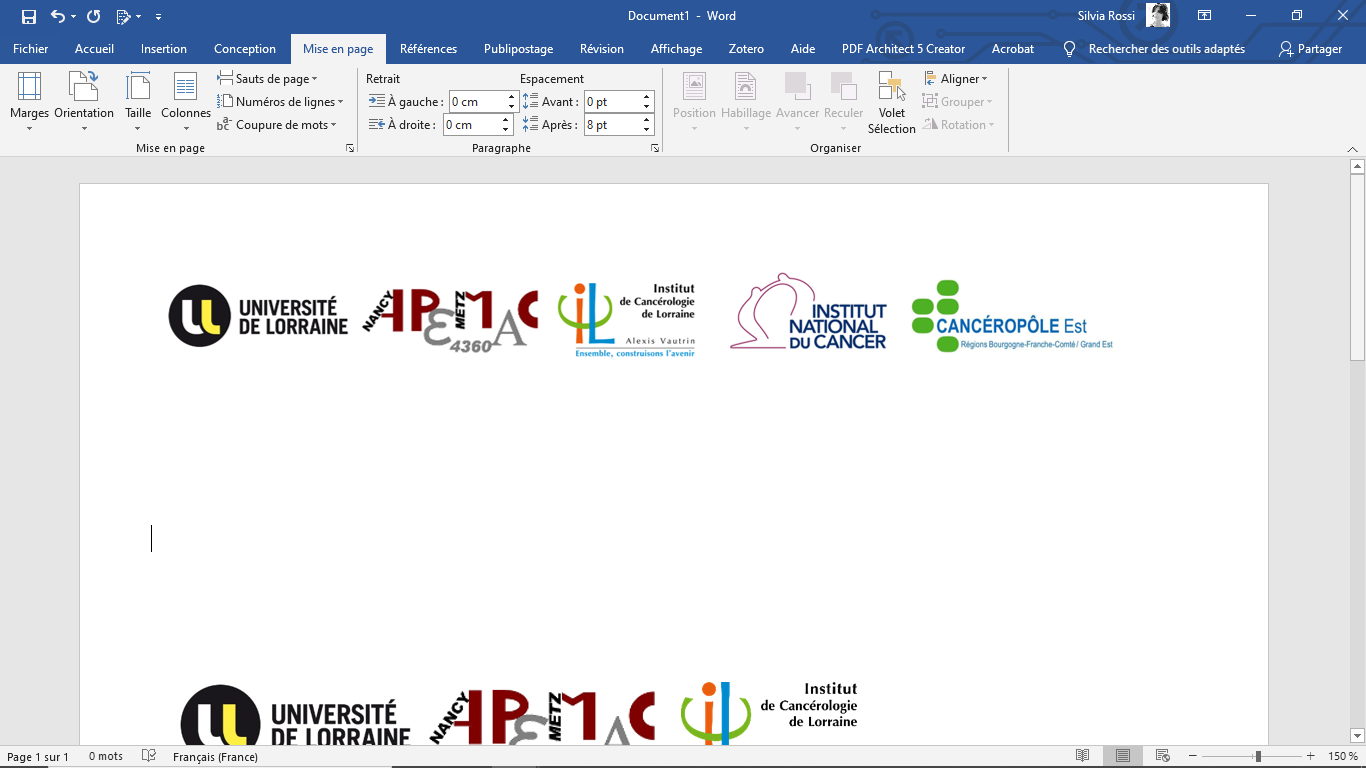